Apollo
Rebecca Bires  |  Scott Brown  |  Scott Eckert  |  Jordan Huey  |  Helen Leenhouts  |  Andrew Levy  |  Jeffrey Loeb  |  Patrick Vogel
Apollo
350 Mission
30 Story Mixed-Use          High-Rise

4 Story Lobby

Restaurant

Retail

25 Office Floors

4 Story Underground Parking Garage

San Francisco , CA
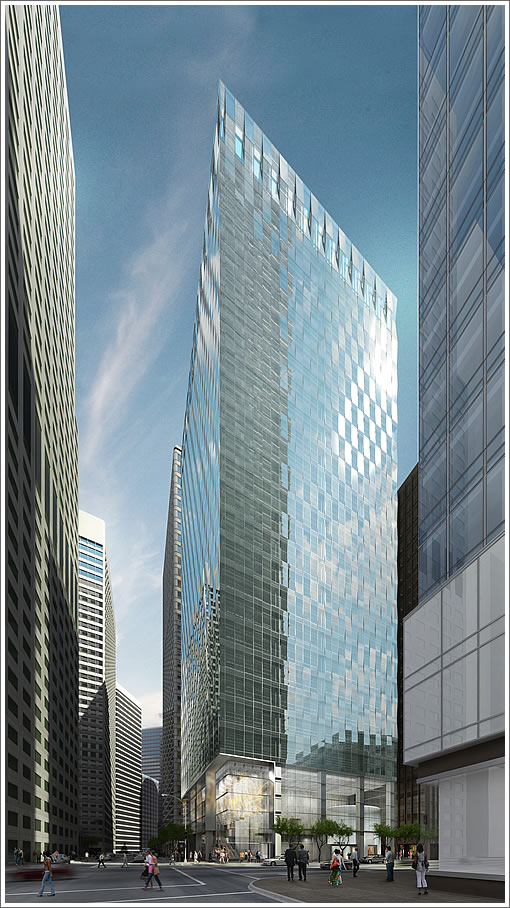 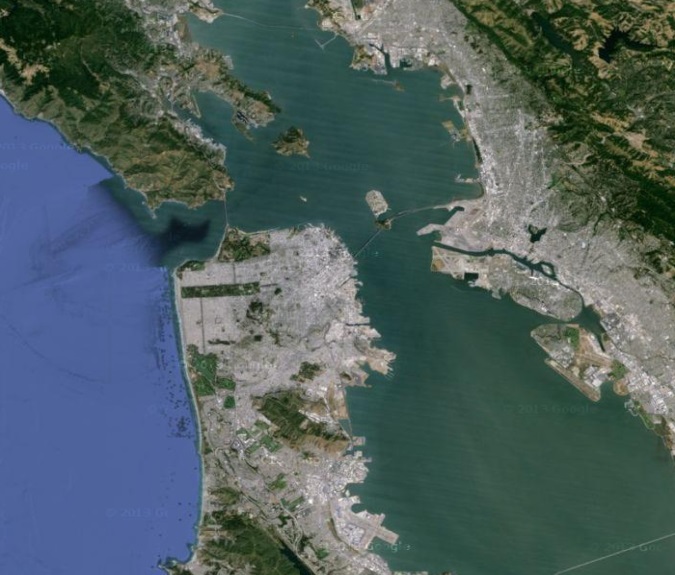 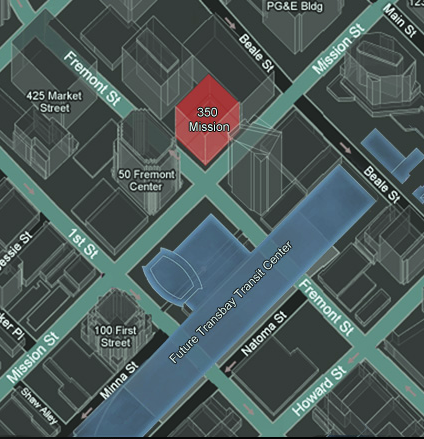 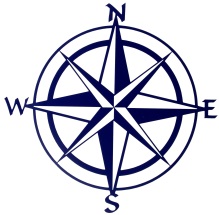 Introduction  |  Phasing  |  Daylight  |  Double Façade  |  Raised Floor  |  Gravity  |  Lateral  |  Photovoltaic  |  CHP  |  Algae  |  Results
Apollo
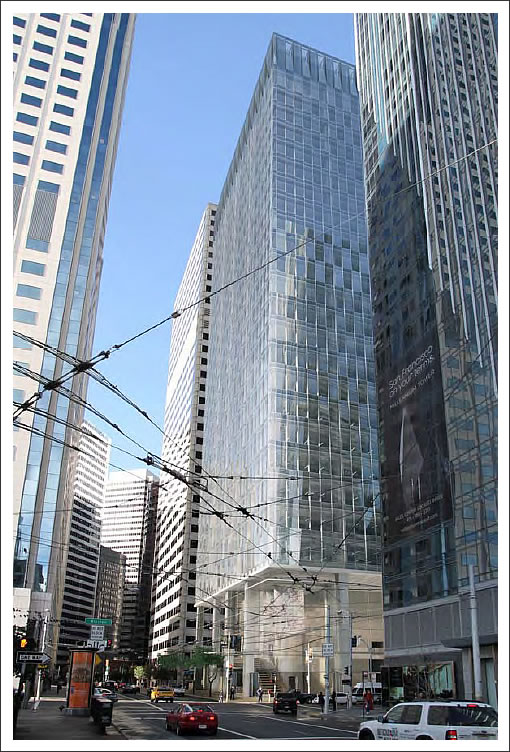 Project Goals
Net-Zero Design

	

Seismic Activity Response




High Quality for Occupants
Producing energy
Reducing energy load


Continuous operation after   	    a design level earthquake
Half of code allowed drift


System performance
Introduction  |  Phasing  |  Daylight  |  Double Façade  |  Raised Floor  |  Gravity  |  Lateral  |  Photovoltaic  |  CHP  |  Algae  |  Results
Apollo
Net Zero
Net Off-Site Energy Use (ZEB) - 100% of the energy purchased comes from renewable energy sources, even if the energy is generated off the site. 
	Strategy: 	buy energy from renewable sources and PV Eco-districts.

Goal: 35%

Net-Zero Source Energy Use (ZNE) - The building generates the same amount of energy that it consumes. 
	Strategy: 	use a combined heat-and-power system to generate energy on-site.

Goal: 20%

Net-Zero Energy Emissions (ZEE) – A building with zero net carbon emissions. 
	Strategy: 	use algae bioreactors to offset the carbon emissions of the combined
		heat-and-power system.

Goal: 50%
Introduction  |  Phasing  |  Daylight  |  Double Façade  |  Raised Floor  |  Gravity  |  Lateral  |  Photovoltaic  |  CHP  |  Algae  |  Results
[Speaker Notes: *Reference Goals based off of PG&E website information and 201 Mission Street case study]
Apollo
Building Overview
Price Estimate: $93 million 
Schedule: 2.5 - 3 years 
LEED Certification: Platinum  
Systems
Double Façade 
Raised Access Floor System
Structural Steel System
Photovoltaic Grid
Combined Heat and Power

4 Story Parking Garage
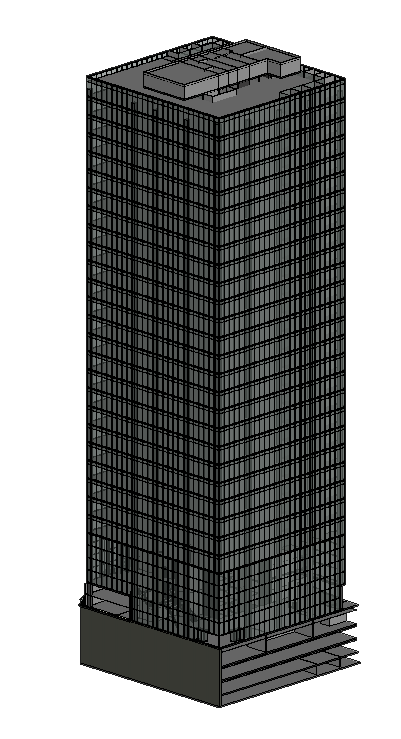 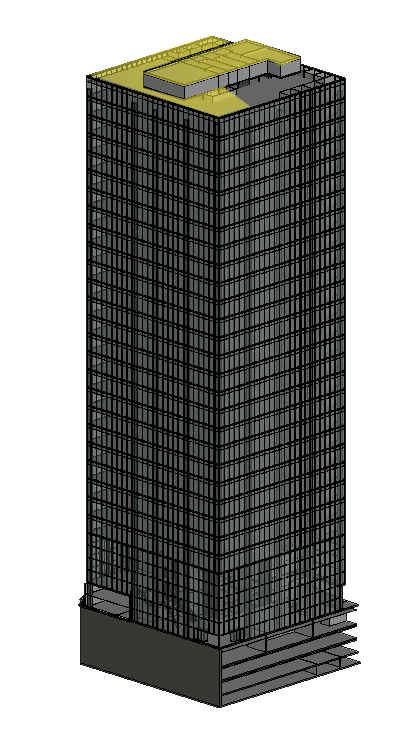 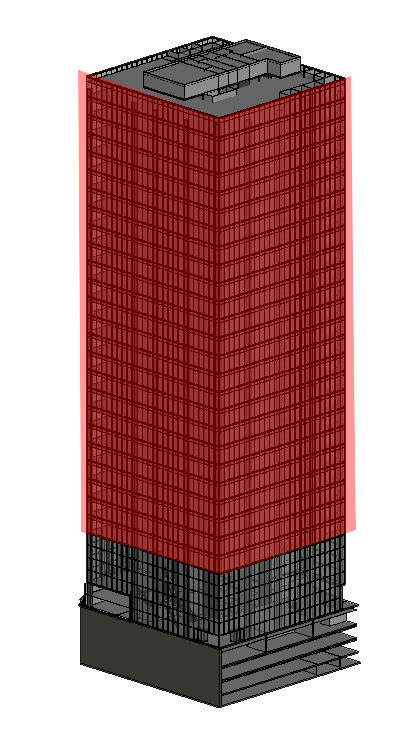 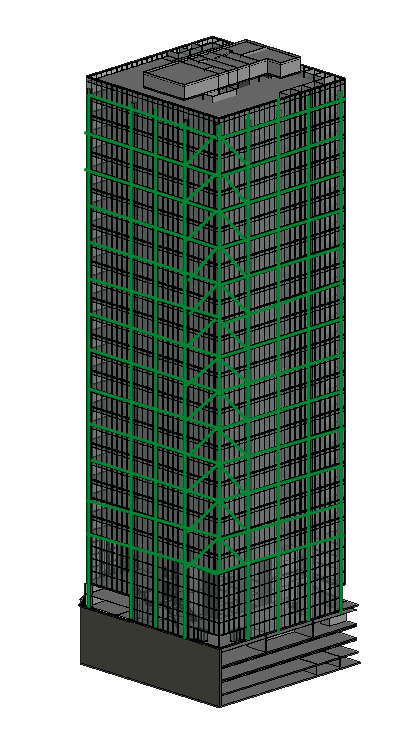 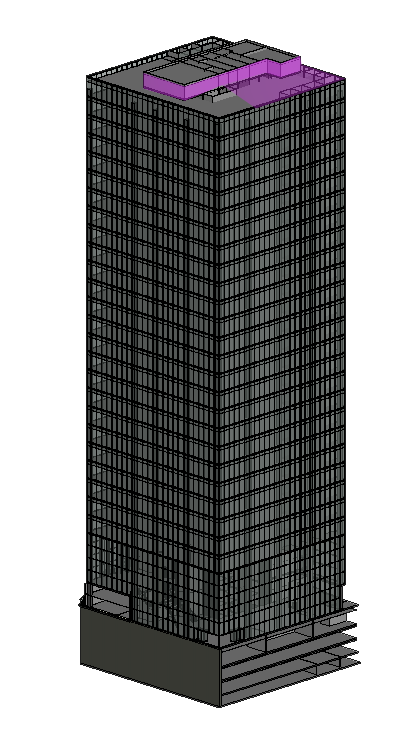 Introduction  |  Phasing  |  Daylight  |  Double Façade  |  Raised Floor  |  Gravity  |  Lateral  |  Photovoltaic  |  CHP  |  Algae  |  Results
Apollo
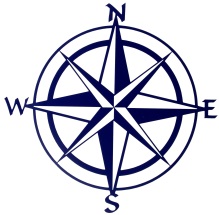 Lobby Layout
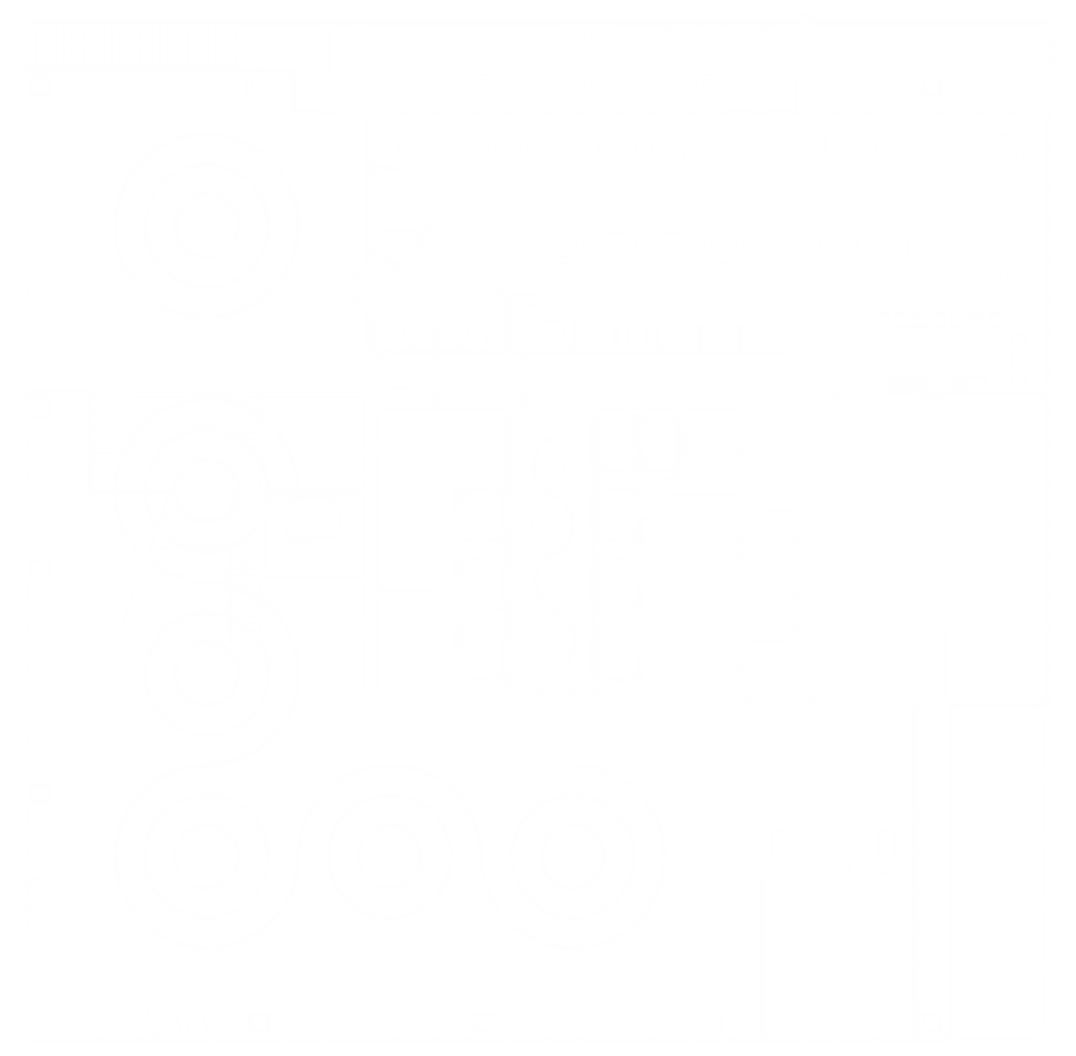 Street Level
	Lower Lobby
	Retail
	Back of House
	Elevator Lobby
Fremont Street
Staircase
Second Level
	Upper Lobby
	Restaurant
	Elevator Lobby
Mission Street
Introduction  |  Phasing  |  Daylight  |  Double Façade  |  Raised Floor  |  Gravity  |  Lateral  |  Photovoltaic  |  CHP  |  Algae  |  Results
Apollo
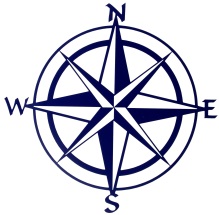 Typical Office Layout
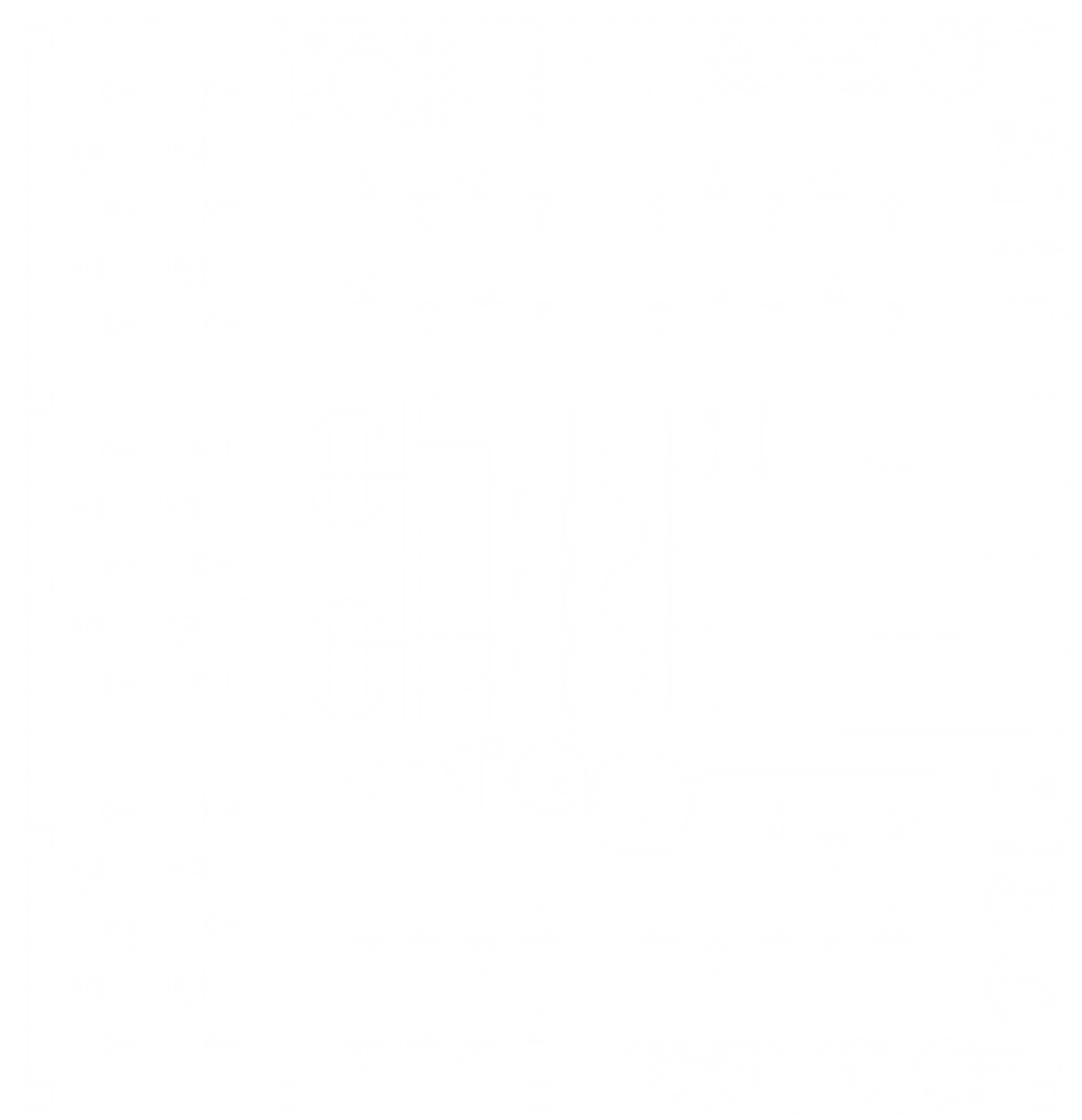 Elevator Lobby
Reception
Executive Offices
Partner Offices
Open Offices
Conference Rooms
Ancillary Spaces
Introduction  |  Phasing  |  Daylight  |  Double Façade  |  Raised Floor  |  Gravity  |  Lateral  |  Photovoltaic  |  CHP  |  Algae  |  Results
Apollo
Project Phasing
Introduction  |  Phasing  |  Daylight  |  Double Façade  |  Raised Floor  |  Gravity  |  Lateral  |  Photovoltaic  |  CHP  |  Algae  |  Results
Apollo
Demolition Phase
Electric Bus Lines

Asbestos Abatement

Demolition Mat

Sort & Recycle off-site

Concrete Reuse

Off Site Trailer
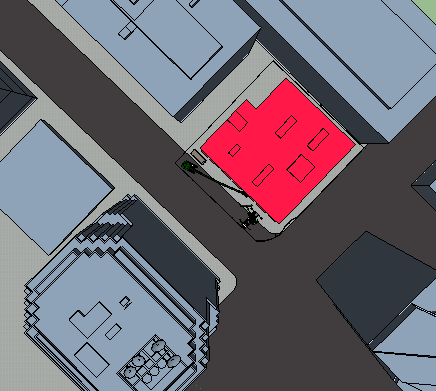 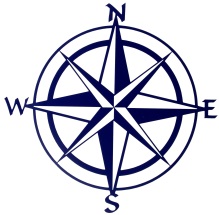 Introduction  |  Phasing  |  Daylight  |  Double Façade  |  Raised Floor  |  Gravity  |  Lateral  |  Photovoltaic  |  CHP  |  Algae  |  Results
Apollo
Excavation Phase
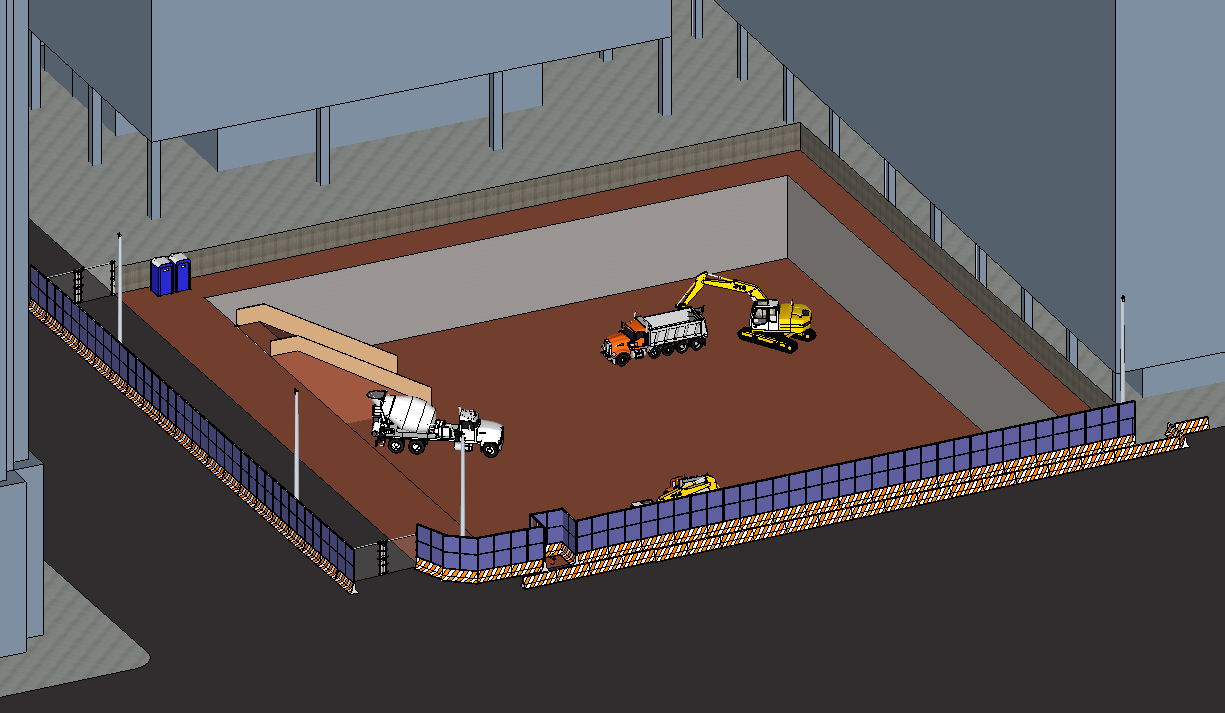 Construction Fence

Soil Conditions

Retaining Wall

Foundation Mat

$5 million
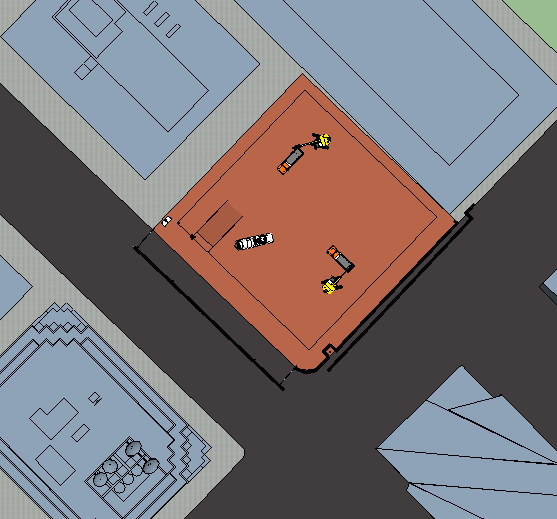 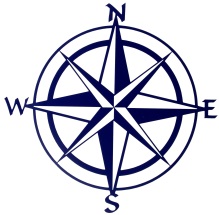 Introduction  |  Phasing  |  Daylight  |  Double Façade  |  Raised Floor  |  Gravity  |  Lateral  |  Photovoltaic  |  CHP  |  Algae  |  Results
Apollo
Erection Phase
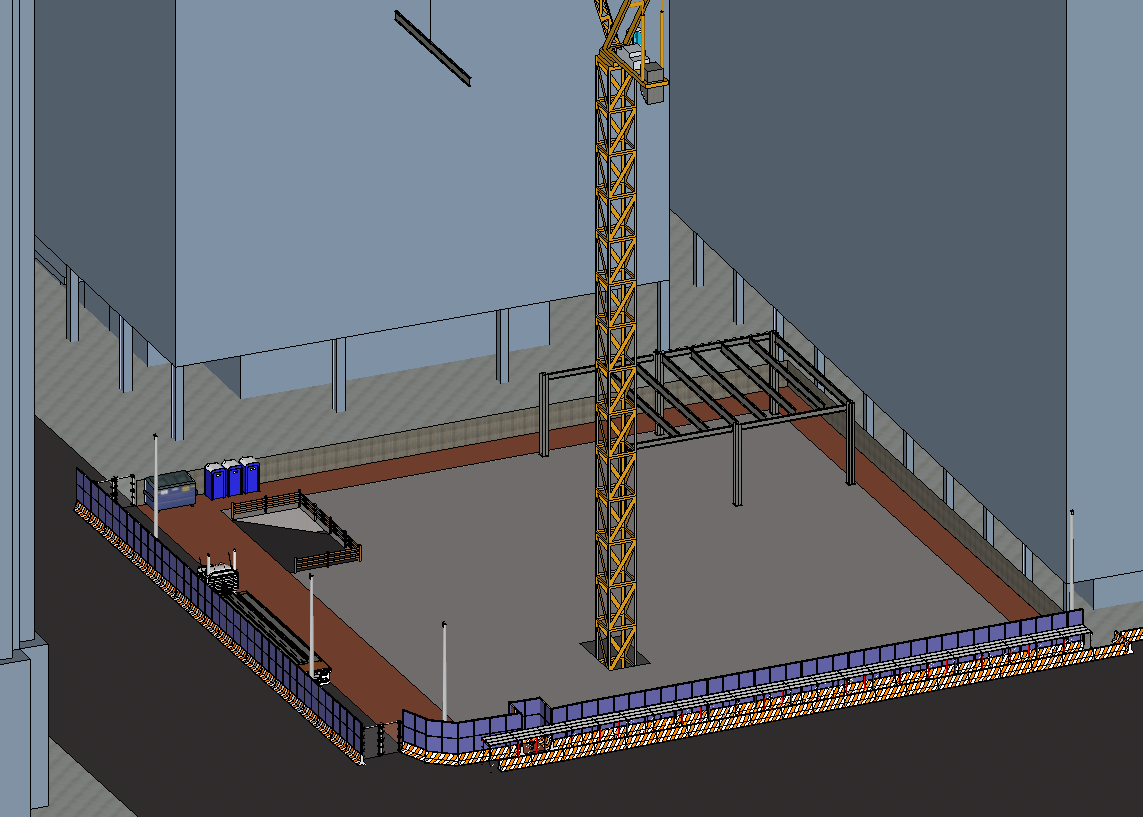 Office Location

Crane Location

Safety

Electric Bus Lines
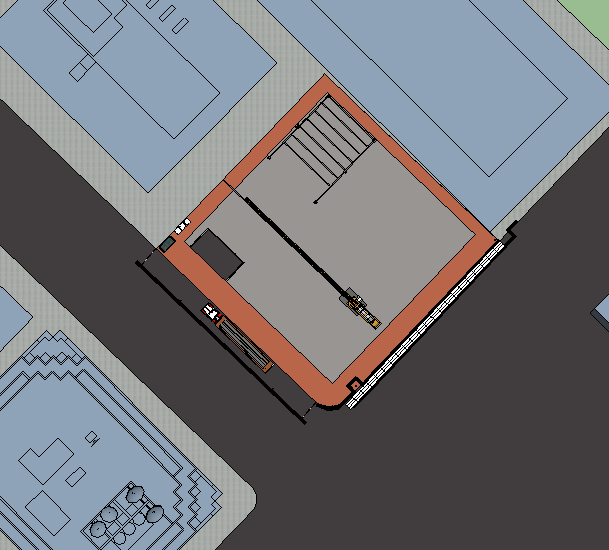 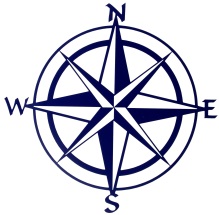 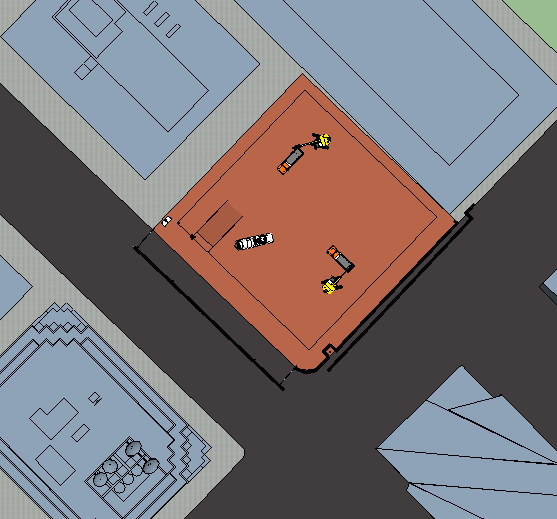 Introduction  |  Phasing  |  Daylight  |  Double Façade  |  Raised Floor  |  Gravity  |  Lateral  |  Photovoltaic  |  CHP  |  Algae  |  Results
Apollo
Systems
Introduction  |  Phasing  |  Daylight  |  Double Façade  |  Raised Floor  |  Gravity  |  Lateral  |  Photovoltaic  |  CHP  |  Algae  |  Results
Apollo
Daylight
Introduction  |  Phasing  |  Daylight  |  Double Façade  |  Raised Floor  |  Gravity  |  Lateral  |  Photovoltaic  |  CHP  |  Algae  |  Results
Apollo
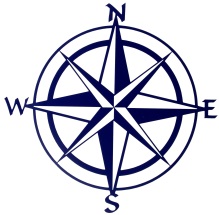 Typical Office Layout
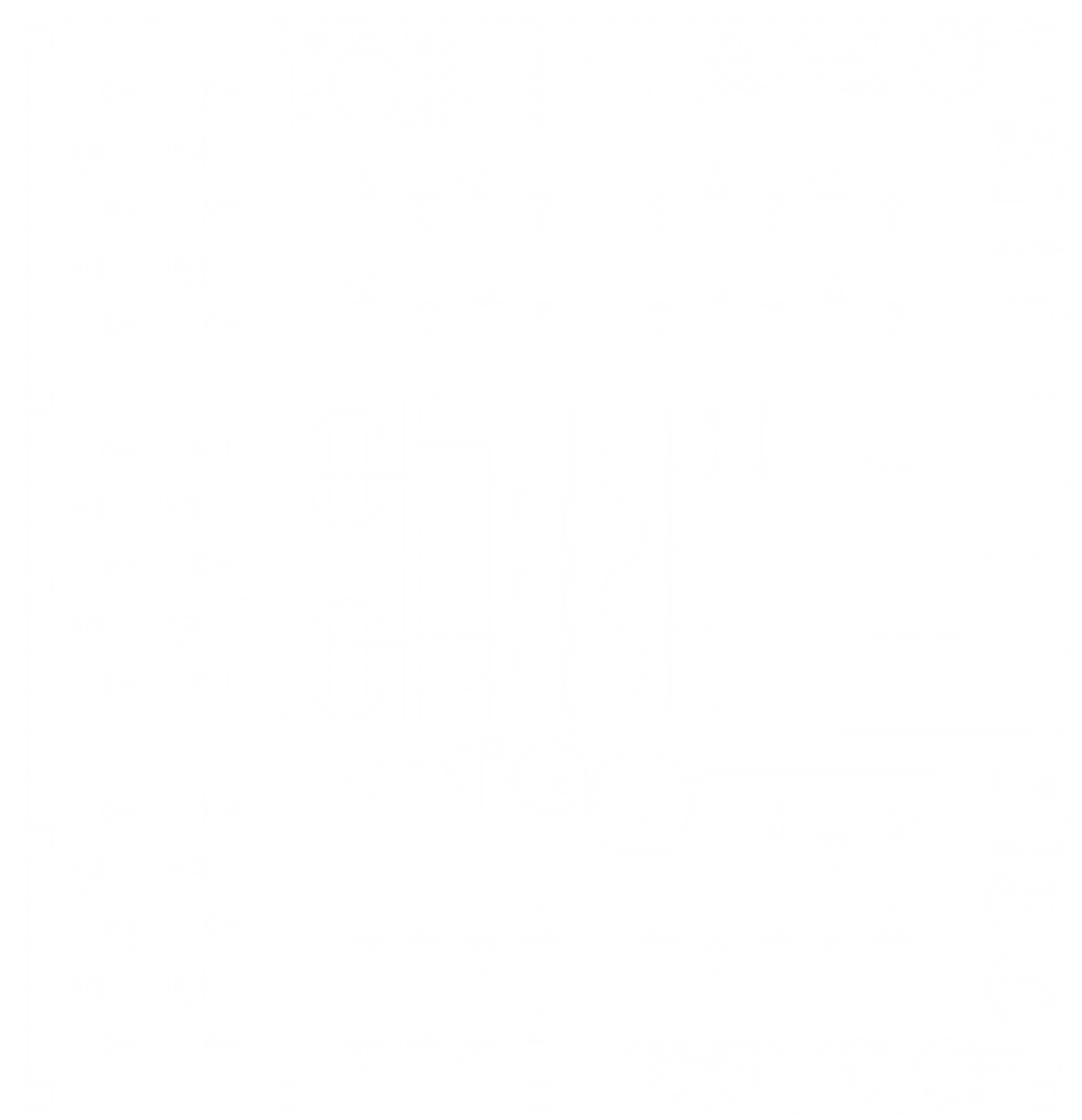 Frosted Glass Walls
Clear Glass Walls
Half Height Walls
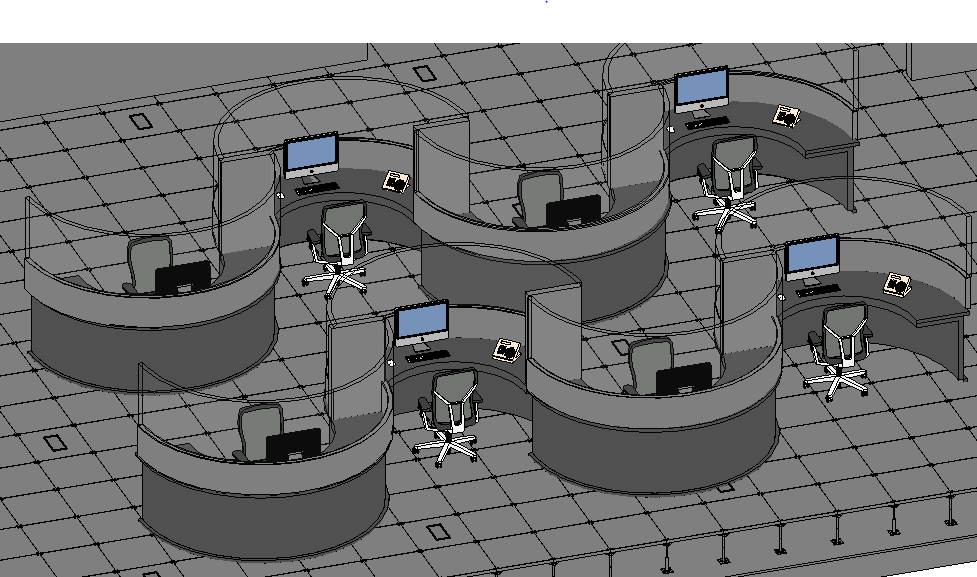 Introduction  |  Phasing  |  Daylight  |  Double Façade  |  Raised Floor  |  Gravity  |  Lateral  |  Photovoltaic  |  CHP  |  Algae  |  Results
Apollo
Energy Use Reduction
Daylight Harvesting
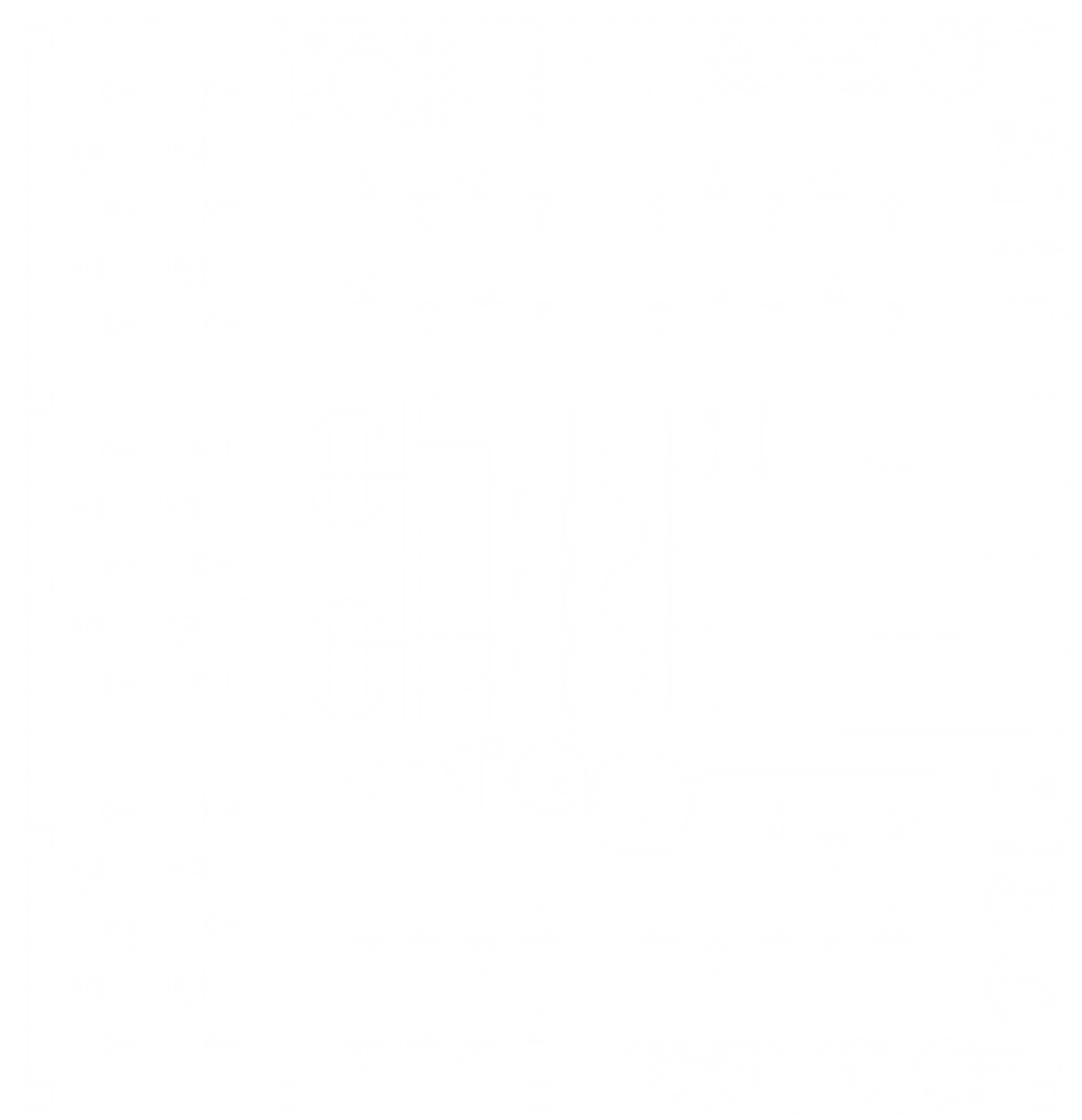 Non-Dimmed
Vacancy Sensing
Light Level Tuning
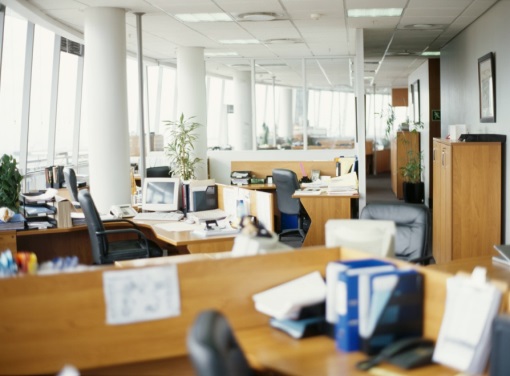 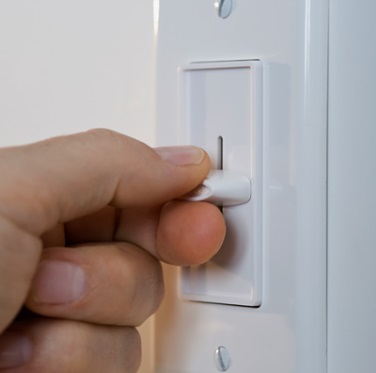 Non-Dimmed
Introduction  |  Phasing  |  Daylight  |  Double Façade  |  Raised Floor  |  Gravity  |  Lateral  |  Photovoltaic  |  CHP  |  Algae  |  Results
Apollo
Energy Savings
LPD Reduction
0.67 W/ft2 out of 0.9 allowable, 36% reduction

191,360 kWhr
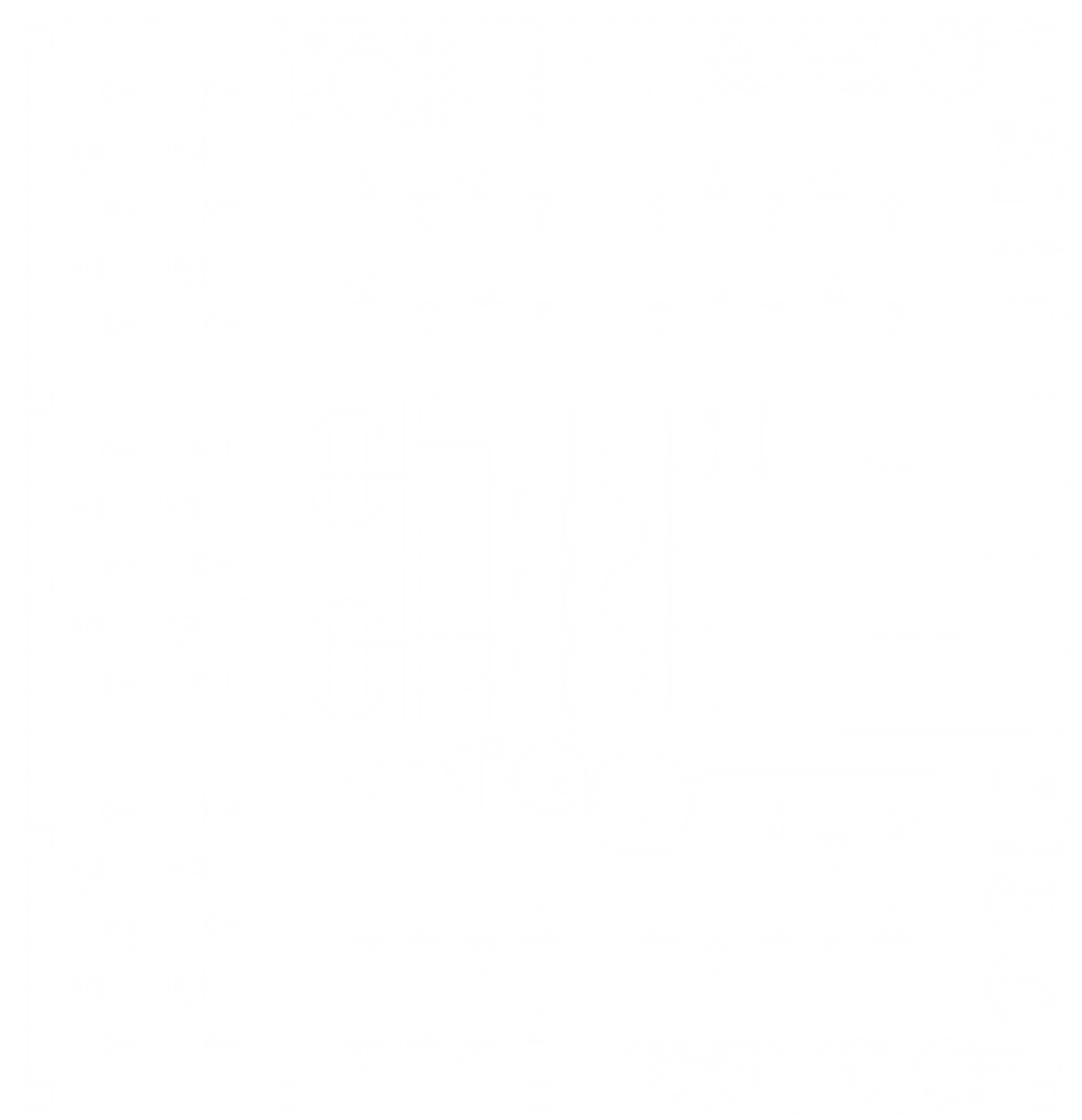 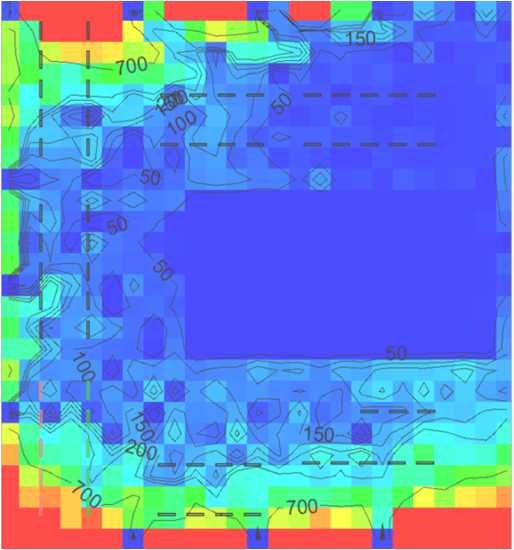 Daylight Harvesting
dimming 38 fixtures to an average level of 24%

98,300 kWhr
Light Level Tuning
continually reducing lighting output, until it is too low

24,700 kWhr
Vacancy Sensing
turning off lights in unoccupied spaces

29,000 kWhr
Total
383,814 kWhr
Introduction  |  Phasing  |  Daylight  |  Double Façade  |  Raised Floor  |  Gravity  |  Lateral  |  Photovoltaic  |  CHP  |  Algae  |  Results
Apollo
Double Façade~$13 M
Introduction  |  Phasing  |  Daylight  |  Double Façade  |  Raised Floor  |  Gravity  |  Lateral  |  Photovoltaic  |  CHP  |  Algae  |  Results
Apollo
Double Façade
Introduction  |  Phasing  |  Daylight  |  Double Façade  |  Raised Floor  |  Gravity  |  Lateral  |  Photovoltaic  |  CHP  |  Algae  |  Results
Apollo
Double Façade
Introduction  |  Phasing  |  Daylight  |  Double Façade  |  Raised Floor  |  Gravity  |  Lateral  |  Photovoltaic  |  CHP  |  Algae  |  Results
Apollo
Double Façade
Introduction  |  Phasing  |  Daylight  |  Double Façade  |  Raised Floor  |  Gravity  |  Lateral  |  Photovoltaic  |  CHP  |  Algae  |  Results
Apollo
Raised Floor~ $6 M
Introduction  |  Phasing  |  Daylight  |  Double Façade  |  Raised Floor  |  Gravity  |  Lateral  |  Photovoltaic  |  CHP  |  Algae  |  Results
Apollo
Raised Floor
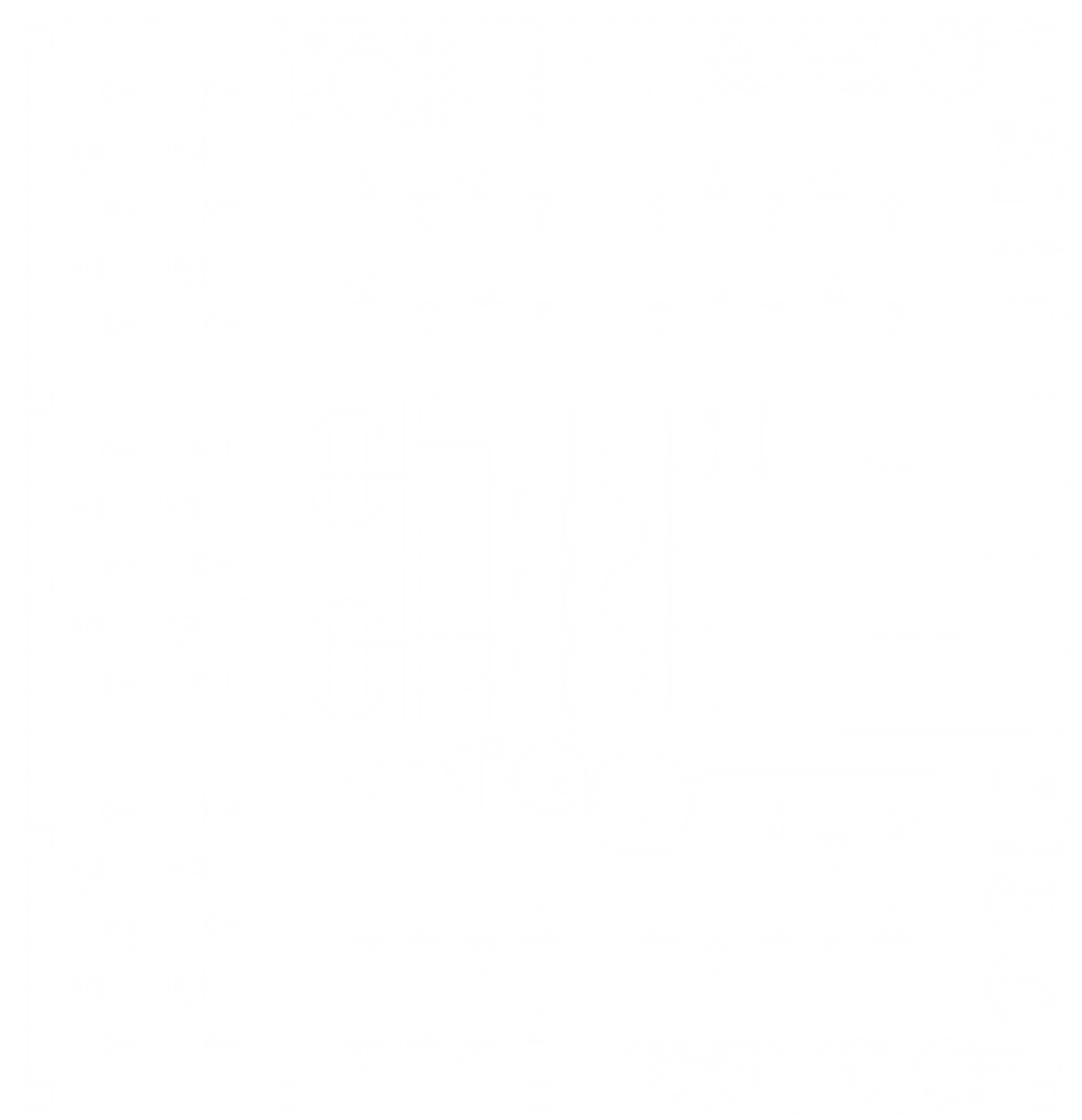 Raised Floor System
Walls that penetrate     the raised floor
Pods
Introduction  |  Phasing  |  Daylight  |  Double Façade  |  Raised Floor  |  Gravity  |  Lateral  |  Photovoltaic  |  CHP  |  Algae  |  Results
[Speaker Notes: Benefits
	IAQ
	Less conditioning
	No short circuit
	Flexibility
Why chose over radiant – immediate occupancy
Seismic Bracing
Pods – CM (location of underfloor) and Structural (weight)]
Apollo
Raised Floor
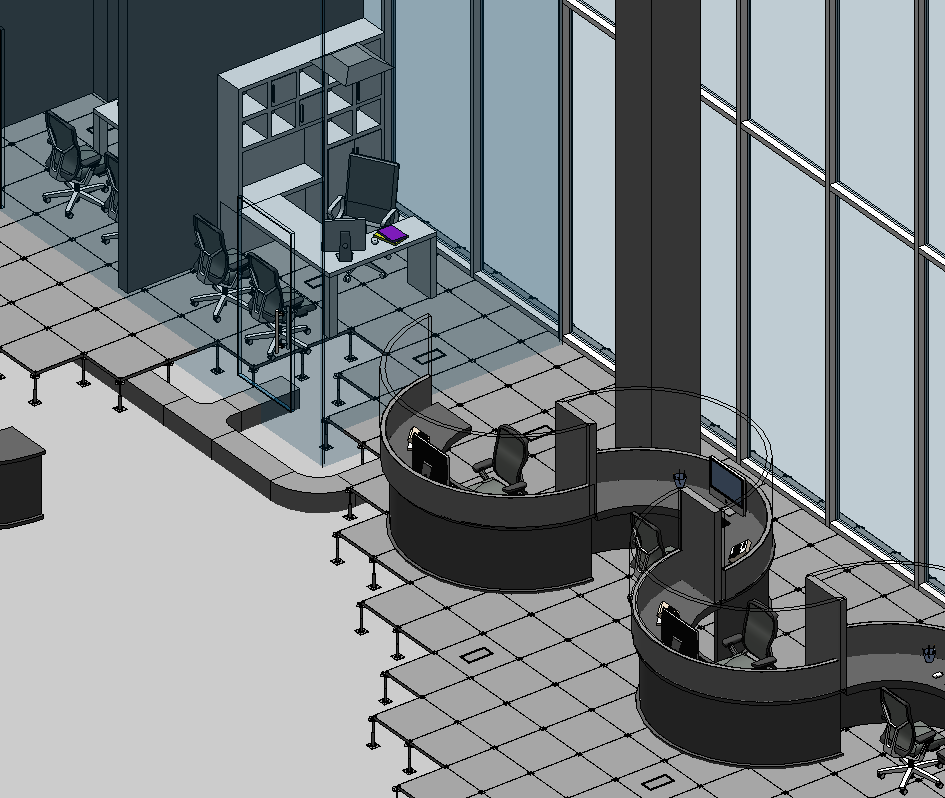 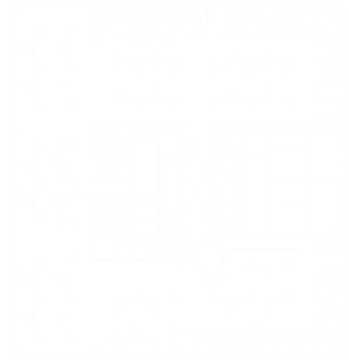 Introduction  |  Phasing  |  Daylight  |  Double Façade  |  Raised Floor  |  Gravity  |  Lateral  |  Photovoltaic  |  CHP  |  Algae  |  Results
[Speaker Notes: Benefits
Seismic Bracing]
Apollo
Gravity Elements~ $5.5 M
Introduction  |  Phasing  |  Daylight  |  Double Façade  |  Raised Floor  |  Gravity  |  Lateral  |  Photovoltaic  |  CHP  |  Algae  |  Results
Apollo
Gravity Elements
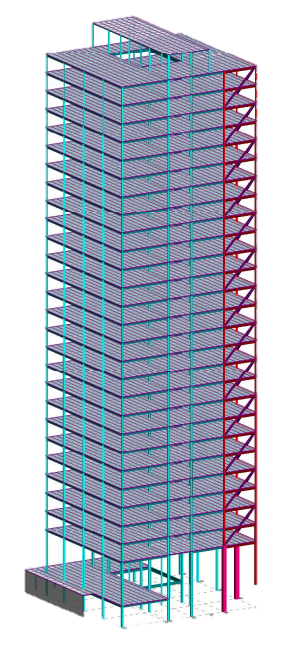 Steel Super-Structure
Design Considerations:
Long span conditions for steel beams
Limit excessive beam depths
Limit Floor to Floor height increase

Loads:
Live Load: 100 psf
Dead load: self weight + 10 psf
Partition Load: 20 psf
Raised Floor: 10 psf
Introduction  |  Phasing  |  Daylight  |  Double Façade  |  Raised Floor  |  Gravity  |  Lateral  |  Photovoltaic  |  CHP  |  Algae  |  Results
Apollo
Gravity Elements
Strategy
RAM SS was used to design all gravity elements
Initial RAM model was built for a typical floor with non-composite beams and unreducible loads to determine a worst case beam depth 
Team check-in to discuss beam depths
RAM model rebuilt to a typical floor with composite beams and reducible loads
Structural Elements
Beams range from W14 shapes to W36 shapes
All columns in upper floors are W14 shapes
Built up columns were designed where W14 had inadequate capacity
2VLI20 deck from the Vulcraft Manufacturer’s catalog was used with a 4 ½ inch topping thickness of normal weight concrete (2 hour fire rating)
Introduction  |  Phasing  |  Daylight  |  Double Façade  |  Raised Floor  |  Gravity  |  Lateral  |  Photovoltaic  |  CHP  |  Algae  |  Results
Apollo
Gravity Elements
Typical Floor Beam Layout
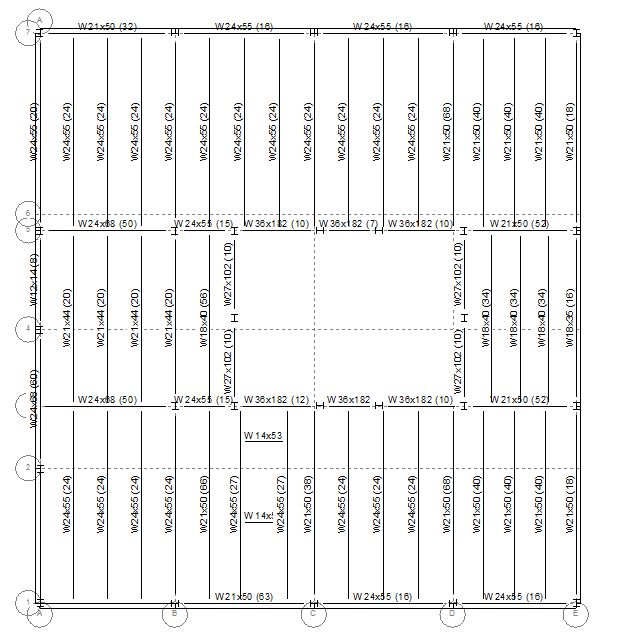 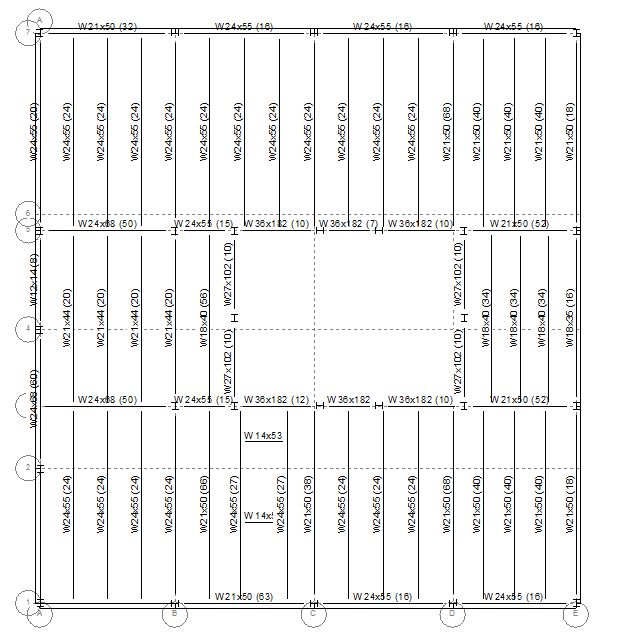 Introduction  |  Phasing  |  Daylight  |  Double Façade  |  Raised Floor  |  Gravity  |  Lateral  |  Photovoltaic  |  CHP  |  Algae  |  Results
Apollo
Gravity Elements
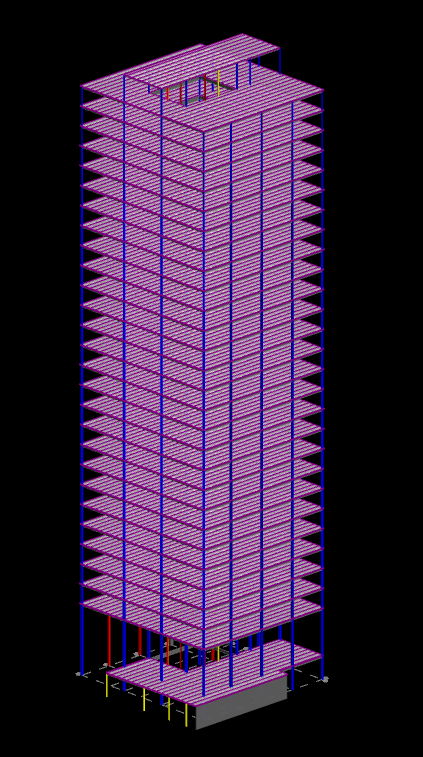 Columns
Spliced every 2 levels
W14 shape
Built-up columns designed in lower levels
Introduction  |  Phasing  |  Daylight  |  Double Façade  |  Raised Floor  |  Gravity  |  Lateral  |  Photovoltaic  |  CHP  |  Algae  |  Results
Apollo
Gravity Elements
Solution 
Interior columns added, new spaces created
Corner column introduced above lobby level, cantilever now only exists at lobby level
Transfer braces added to cantilevered corner to transfer load away from corner
Problems
Beam depths still excessive
Cantilever
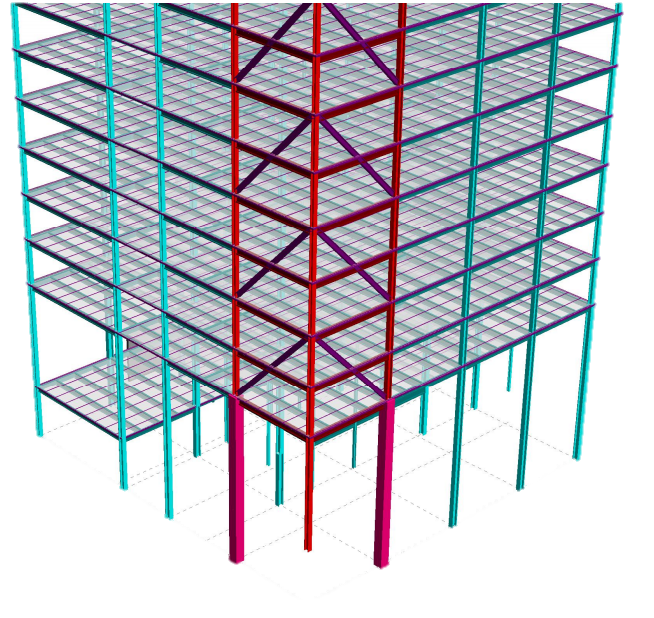 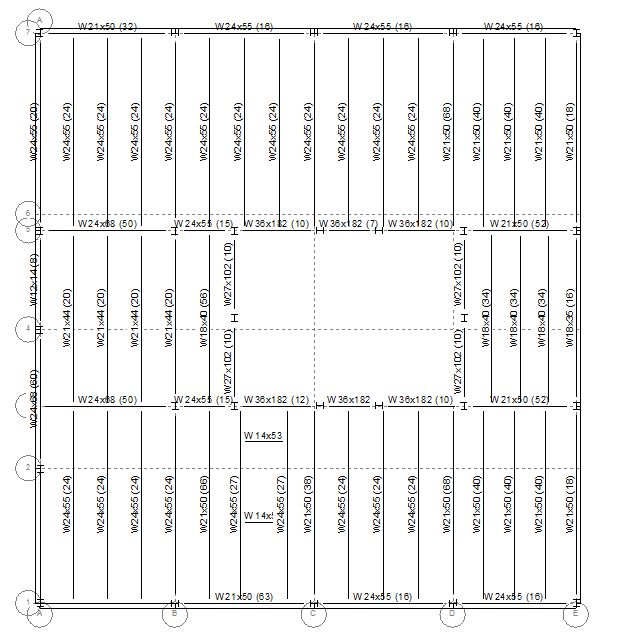 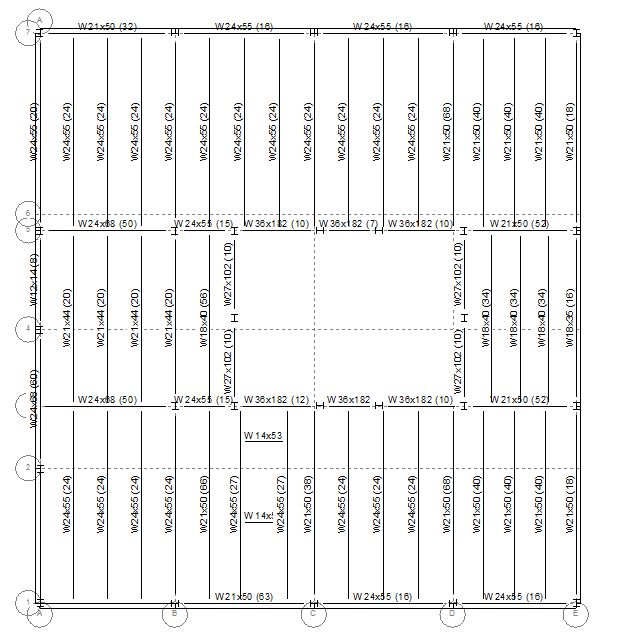 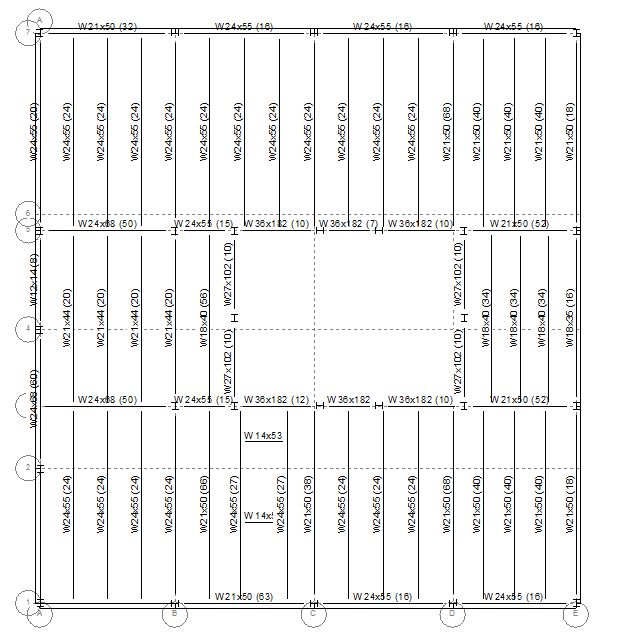 Introduction  |  Phasing  |  Daylight  |  Double Façade  |  Raised Floor  |  Gravity  |  Lateral  |  Photovoltaic  |  CHP  |  Algae  |  Results
Apollo
Lateral Elements~ $15 M
Introduction  |  Phasing  |  Daylight  |  Double Façade  |  Raised Floor  |  Gravity  |  Lateral  |  Photovoltaic  |  CHP  |  Algae  |  Results
Apollo
Lateral Elements
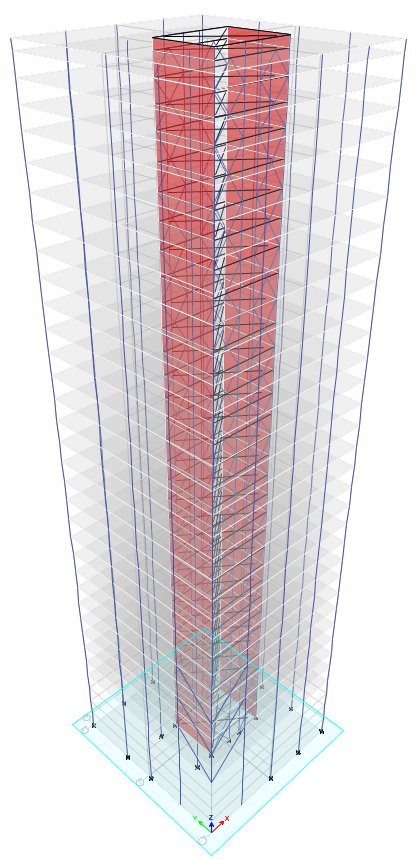 Design considerations:
Building is to be able to withstand a design level earthquake with near immediate occupancy required after the event.
The structure is to comply with one half the code allowed drift limit.
While economy is not explicitly mentioned in the competition guidelines, the design team did consider the cost of different systems.
Introduction  |  Phasing  |  Daylight  |  Double Façade  |  Raised Floor  |  Gravity  |  Lateral  |  Photovoltaic  |  CHP  |  Algae  |  Results
Apollo
Lateral Elements
Initial Strategy:
Remove concrete structure as the primary LFRS and replace with steel

Determine the new drift limit for the high rise

Investigate potential damping systems

Propose a new LFRS based on investigation and check progress for drift and ease of repair after a seismic event
Introduction  |  Phasing  |  Daylight  |  Double Façade  |  Raised Floor  |  Gravity  |  Lateral  |  Photovoltaic  |  CHP  |  Algae  |  Results
[Speaker Notes: Concrete will require more effort to repair after a design level earthquake and will be harder to attain the drift limit described in the competition guidelines.
The team proposed an estimated height for the building after a redesign in steel in order to obtain the story drift allowed by the competition
With a strict drift limit such as that imposed by the competition the design team wanted to explore all options for reducing story drift.]
Apollo
Initial Lateral Calculations
Equivalent Lateral Force 
Performed for the estimated design weight in order to determine the approximate forces that the design team would be dealing with
Revised drift limit
Upon accounting for extra height imposed by the new steel construction and mechanical systems the drift limit was determined to be 41.5 inches at the full height of the building
Introduction  |  Phasing  |  Daylight  |  Double Façade  |  Raised Floor  |  Gravity  |  Lateral  |  Photovoltaic  |  CHP  |  Algae  |  Results
Apollo
Lateral System Investigation
After performing the initial calculations and discovering the significant forces on the building, lateral systems and damping were investigated. This investigation included:
Base Isolation
Outrigger systems
Damping systems (primarily viscous fluid damping)
Steel plate shear walls
Special braced and moment frames
Introduction  |  Phasing  |  Daylight  |  Double Façade  |  Raised Floor  |  Gravity  |  Lateral  |  Photovoltaic  |  CHP  |  Algae  |  Results
[Speaker Notes: Base isolation was not appropriate for a building of this size 
Used primarily for buildings with a period around 1s, while 350 mission will be on the range of 2-3s
Outrigger systems utilize the entire building footprint, but for a project of this scale the technique is excessive
Viscous fluid damping
Only assists with energy dissipation and reduction of drift
This means that strength is actually lost due to replacing cross members with dampers
An expensive solution to the problem
Steel plate shear walls
Potentially expensive, but adds considerable lateral strength and stiffness
Braced and moment frames
Common practice for a building this size, provides an accessible space, and adds strength and stiffness to the lateral system.]
Apollo
New Lateral Calculations
Equivalent Lateral Force 
Performed for the proposed steel structure with estimated lateral  members
Increased loads and moments at each floor
Introduction  |  Phasing  |  Daylight  |  Double Façade  |  Raised Floor  |  Gravity  |  Lateral  |  Photovoltaic  |  CHP  |  Algae  |  Results
Apollo
Final Lateral Design
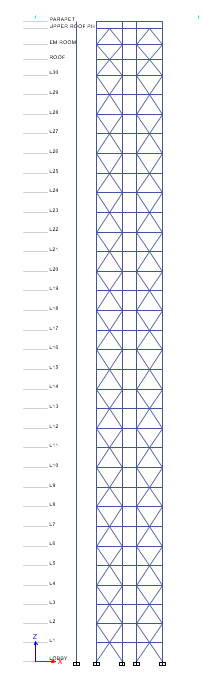 Composed of special concentrically braced frames in the core
Includes moment frames on the perimeter as required by code although the core alone meets requirements
Originally composed of SPSW and braced frames
SPSW actually proved to be not only stiffer than was needed, but also significantly more expensive than the final design.
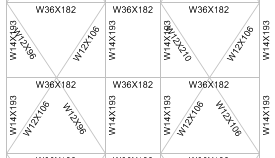 Introduction  |  Phasing  |  Daylight  |  Double Façade  |  Raised Floor  |  Gravity  |  Lateral  |  Photovoltaic  |  CHP  |  Algae  |  Results
Apollo
Final Lateral Design
Drift achieved: 39 inches
Compare to 41.5 inch requirement
Neither over nor under-designed 
Results in an economic design meeting requirements
Withstands normal low magnitude seismic events
Minimal drift during design level events and presents an easily repairable structure.
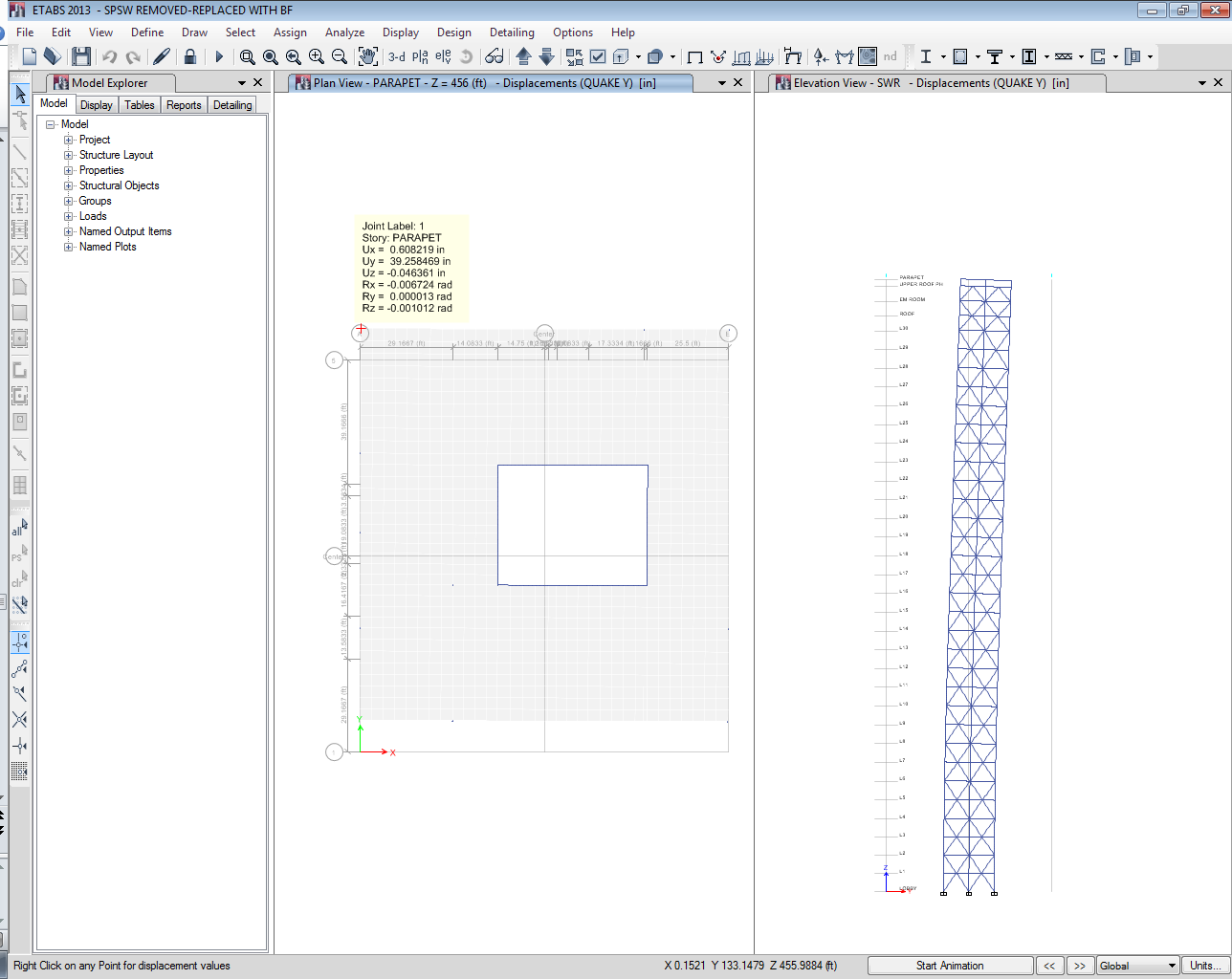 Introduction  |  Phasing  |  Daylight  |  Double Façade  |  Raised Floor  |  Gravity  |  Lateral  |  Photovoltaic  |  CHP  |  Algae  |  Results
Apollo
Photovoltaic~$510,000
Introduction  |  Phasing  |  Daylight  |  Double Façade  |  Raised Floor  |  Gravity  |  Lateral  |  Photovoltaic  |  CHP  |  Algae  |  Results
Apollo
Photovoltaic System
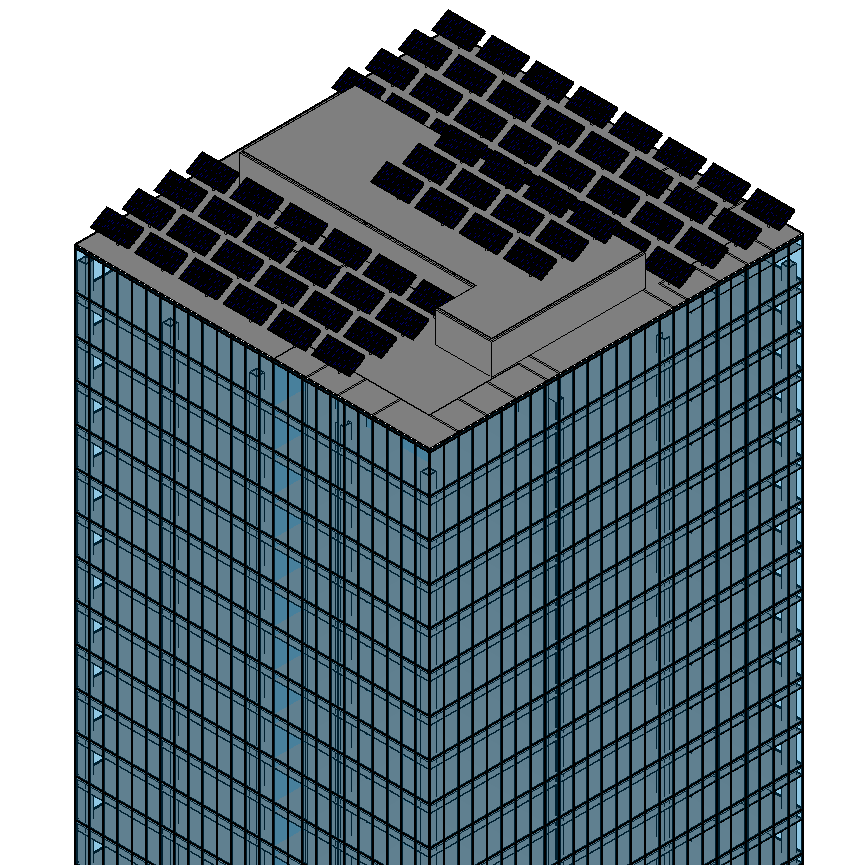 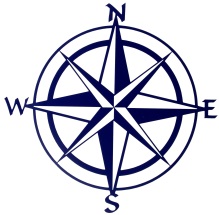 Size
816 Photovoltaic panels mounted on 68 telescoping poles

Distribution
Transformed and fed into a distribution panel in rooftop electrical room

Output
313,250 kBTU per year
Over 3% of total energy use
Introduction  |  Phasing  |  Daylight  |  Double Façade  |  Raised Floor  |  Gravity  |  Lateral  |  Photovoltaic  |  CHP  |  Algae  |  Results
Apollo
Combined Heat and Power~$815,000
Introduction  |  Phasing  |  Daylight  |  Double Façade  |  Raised Floor  |  Gravity  |  Lateral  |  Photovoltaic  |  CHP  |  Algae  |  Results
Apollo
Combined Heat and Power
Introduction  |  Phasing  |  Daylight  |  Double Façade  |  Raised Floor  |  Gravity  |  Lateral  |  Photovoltaic  |  CHP  |  Algae  |  Results
Apollo
Combined Heat and Power
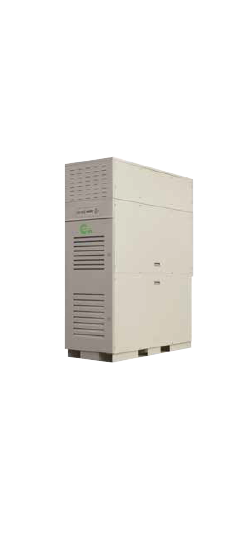 Electrical Output
Generation Capacity:		650 kW
Generated Power: 		1,014,000 kWh/yr
Electrical Capacity Met:		27%


Thermal Output
Heat Recovery: 		1,850 MBtu/hr
Heat Recovery Efficiency:	45%
Heat Capacity Met:		88%
Introduction  |  Phasing  |  Daylight  |  Double Façade  |  Raised Floor  |  Gravity  |  Lateral  |  Photovoltaic  |  CHP  |  Algae  |  Results
Apollo
Combined Heat and Power
CHP Fuel Savings and Carbon Emission Reduction 


Fuel Savings:		625 MCF (5%)
Carbon Reduction:		355,663 lbs. CO2 (20%)
350 Mission
33%
74%
Power Plant
Electricity
Electricity
CHP
Heat
Heat
Boiler
System Efficiency Model
Introduction  |  Phasing  |  Daylight  |  Double Façade  |  Raised Floor  |  Gravity  |  Lateral  |  Photovoltaic  |  CHP  |  Algae  |  Results
Apollo
Algae Bioreactors
Introduction  |  Phasing  |  Daylight  |  Double Façade  |  Raised Floor  |  Gravity  |  Lateral  |  Photovoltaic  |  CHP  |  Algae  |  Results
Apollo
Algae Bioreactors
Carbon Reduction
Yearly Emissions:		1,369,638 lbs. CO2
Algae Sequestration:        	837,503 lbs. CO2
Percent Reduction:		60%

Photosynthesis Chemical Reaction:
6CO2 + 12H2O + Light → C6H12O6 + 6O2 + 6H2O
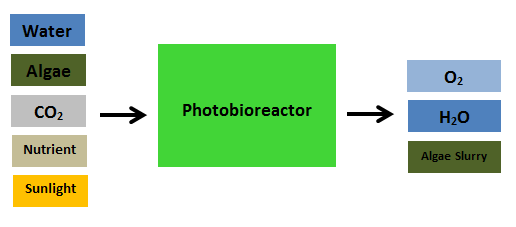 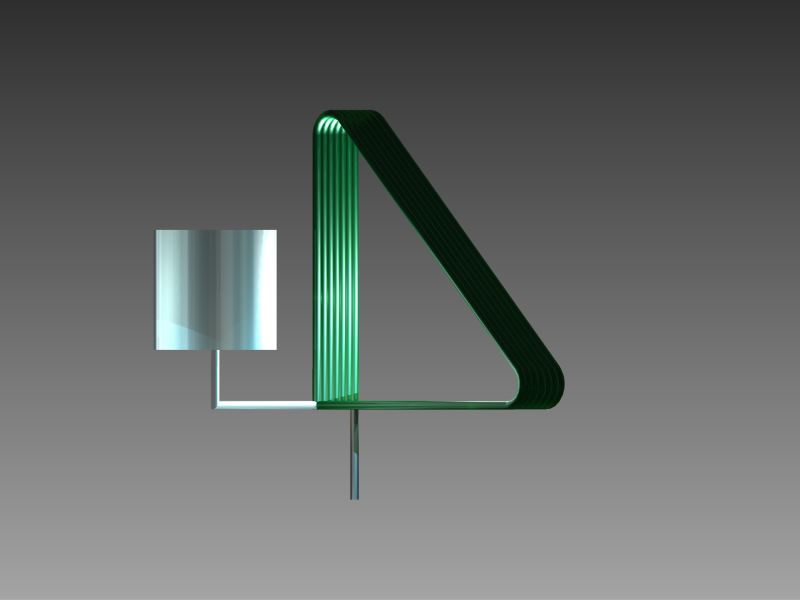 Algae Bioreactor Cylinders
CO2 Intake (Connected to CHP flue gas exhaust)
Degassing Column
Introduction  |  Phasing  |  Daylight  |  Double Façade  |  Raised Floor  |  Gravity  |  Lateral  |  Photovoltaic  |  CHP  |  Algae  |  Results
Apollo
Results
Introduction  |  Phasing  |  Daylight  |  Double Façade  |  Raised Floor  |  Gravity  |  Lateral  |  Photovoltaic  |  CHP  |  Algae  |  Results
Apollo
Energy Savings
Lighting
	1,456,000 kBtu
Lighting
	4,567,000 kBtu
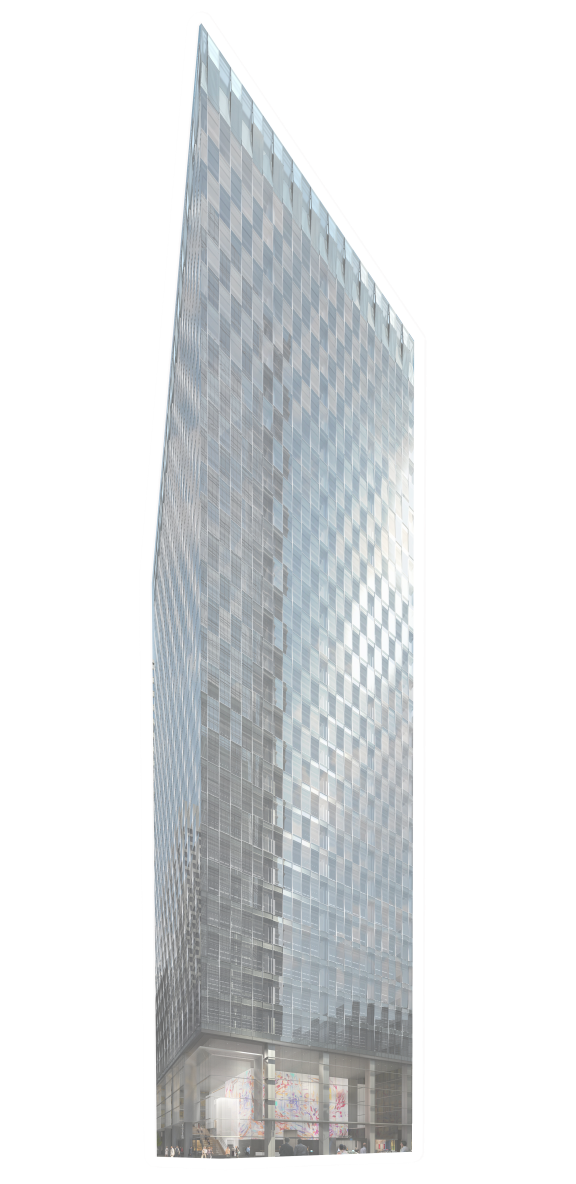 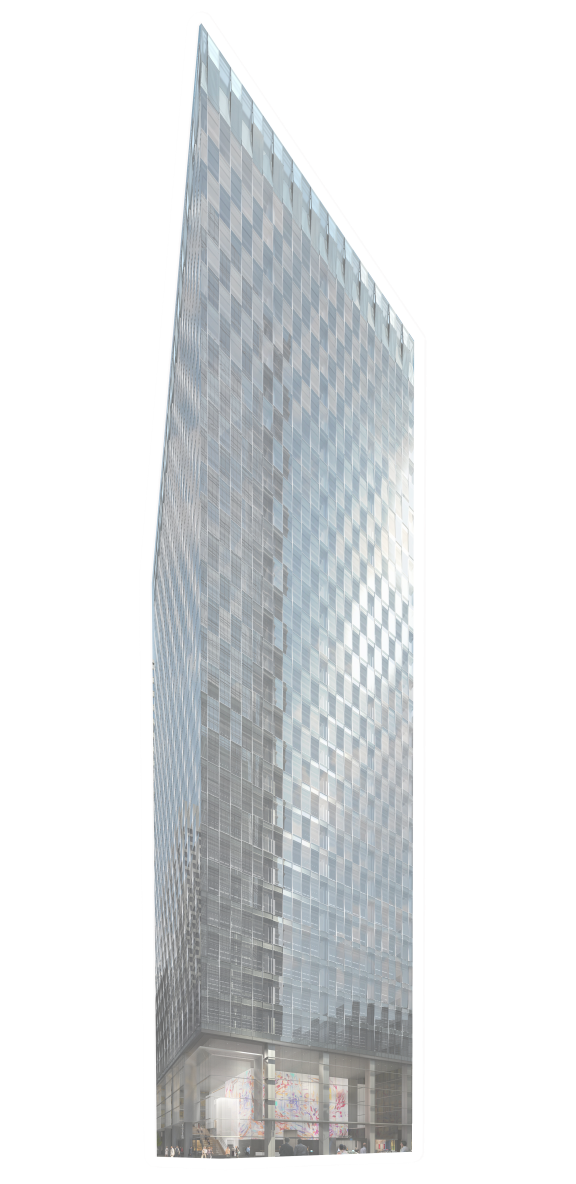 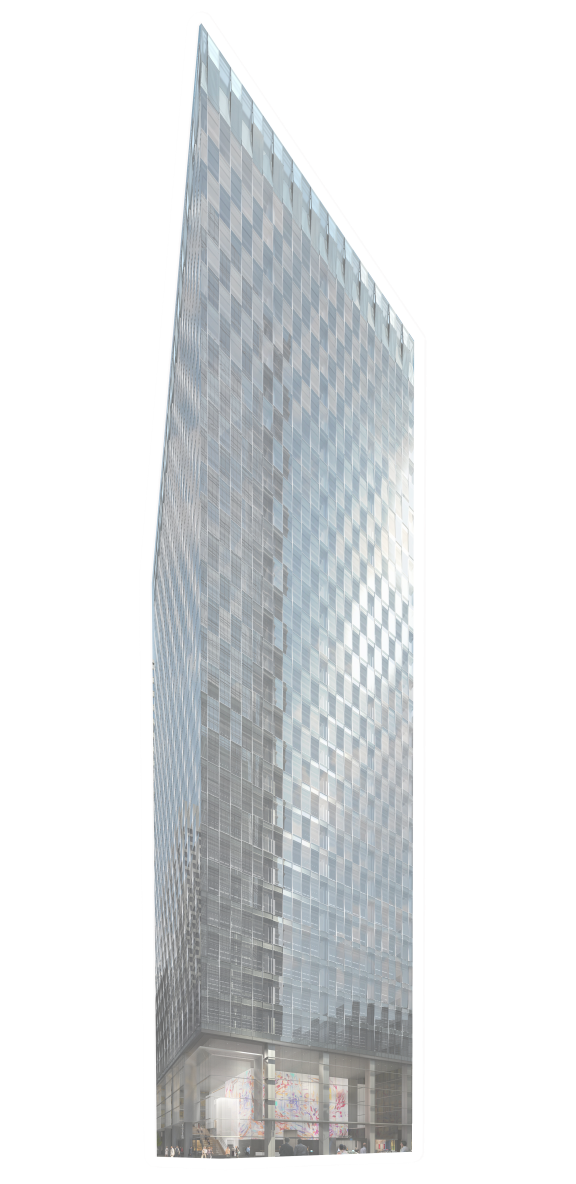 Heating
	1,870,000 kBtu
Heating
	4,625,000 kBtu
Cooling
	517,000 kBtu
Cooling
	1,550,000 kBtu
Pumps
	38,000 kBtu
Pumps
	155,000 kBtu
Heat Rejection
	419,000 kBtu
Heat Rejection
	481,000 kBtu
46%
Fans
	1,240,000 kBtu
Fans
	6,578,000 kBtu
Plug Load
	4,900,000 kBtu
Plug Load
	4,900,000 kBtu
Total
	10,440,000 kBtu
Total
	22,856,000 kBtu
Proposed
Baseline
Introduction  |  Phasing  |  Daylight  |  Double Façade  |  Raised Floor  |  Gravity  |  Lateral  |  Photovoltaic  |  CHP  |  Algae  |  Results
[Speaker Notes: Special duct braces for vibrations (and piping)]
Apollo
Achievements
Goal	Achieved
Building Energy Use Reduction:			30%	    54%

Net-Zero Energy Emissions:			50%	    68%
Net-Zero Source Energy Use:			20%	    30%
Net Off-Site Energy Use:			35%	    19%

Drift Limit:					41.5 in	    39 in

Lifecycle					5 yrs	      -
Schedule Time				2.5 yrs	      -
Introduction  |  Phasing  |  Daylight  |  Double Façade  |  Raised Floor  |  Gravity  |  Lateral  |  Photovoltaic  |  CHP  |  Algae  |  Results
Apollo
LEED
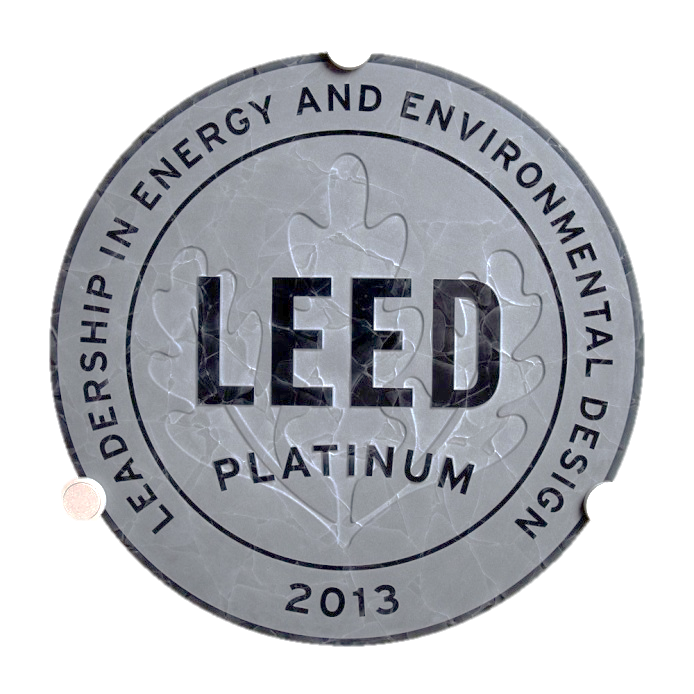 Introduction  |  Phasing  |  Daylight  |  Double Façade  |  Raised Floor  |  Gravity  |  Lateral  |  Photovoltaic  |  CHP  |  Algae  |  Results
Apollo
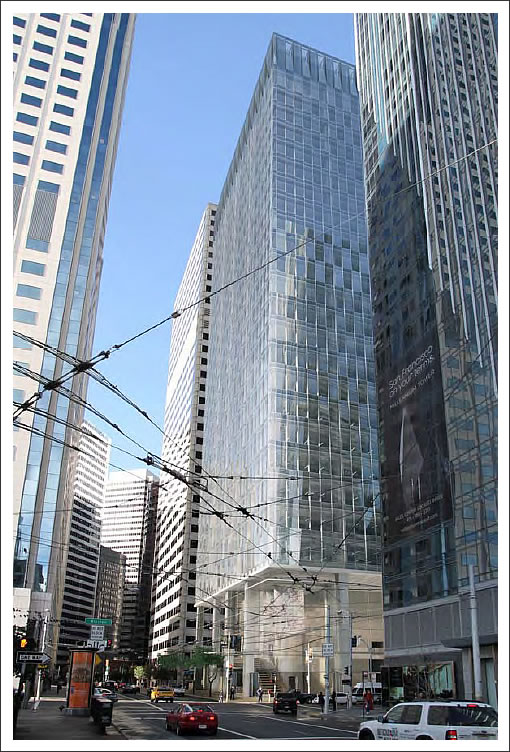 350 Mission
An iconic building that sets a precedent for sustainable architecture in San Francisco
Introduction  |  Phasing  |  Daylight  |  Double Façade  |  Raised Floor  |  Gravity  |  Lateral  |  Photovoltaic  |  CHP  |  Algae  |  Results